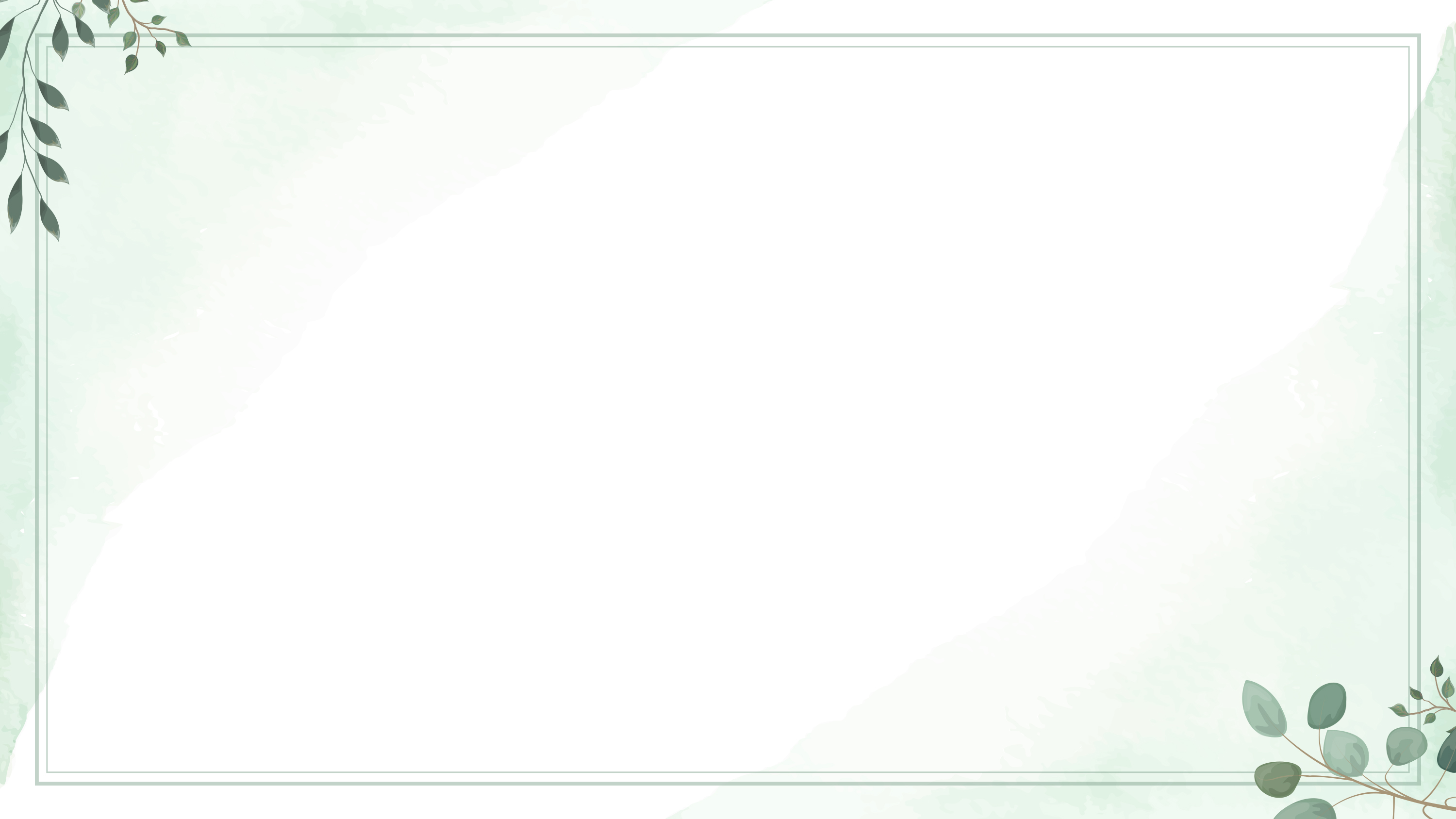 -作文互评-
“人工智能时代背诵的必要性”
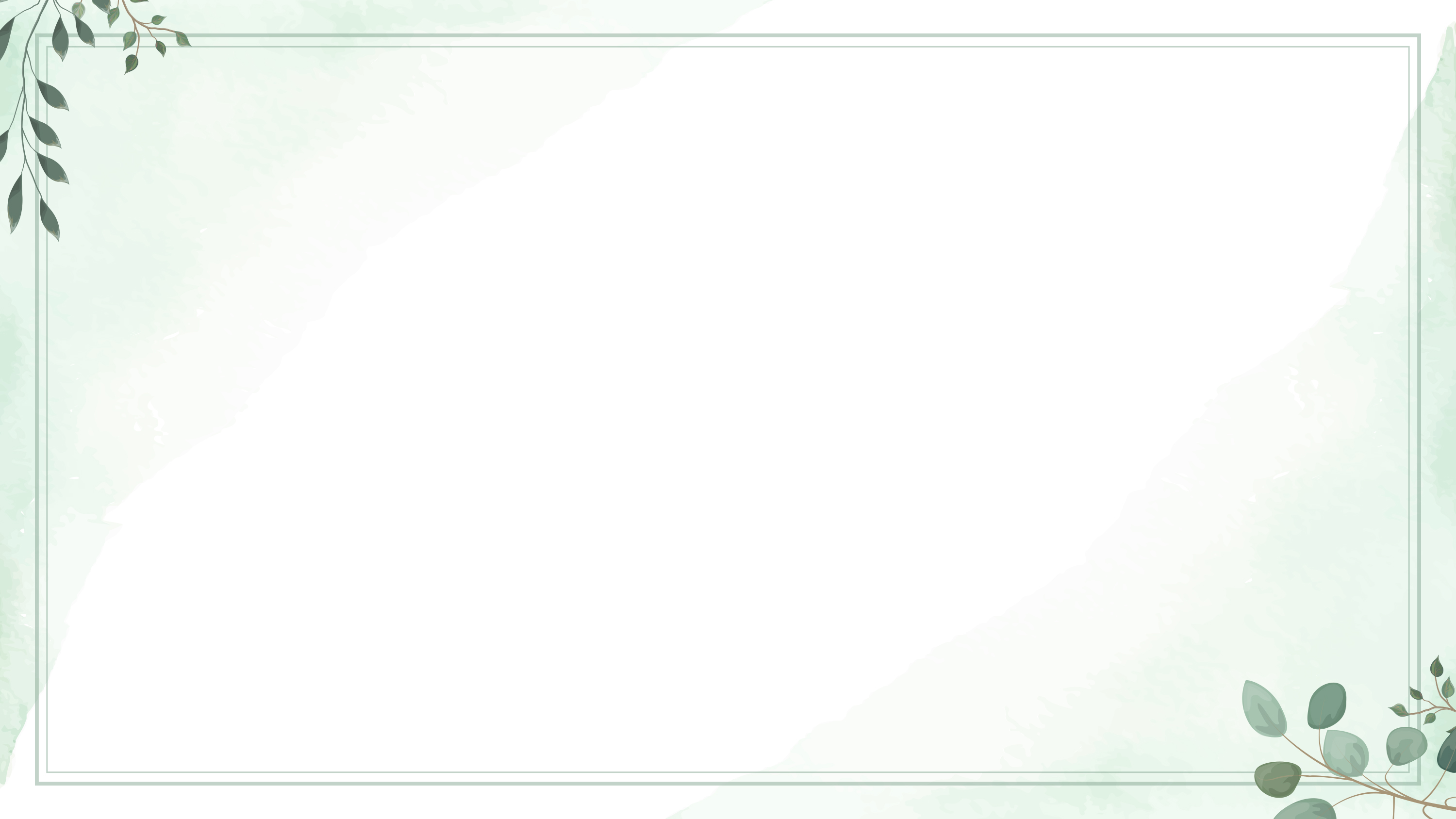 文题回顾
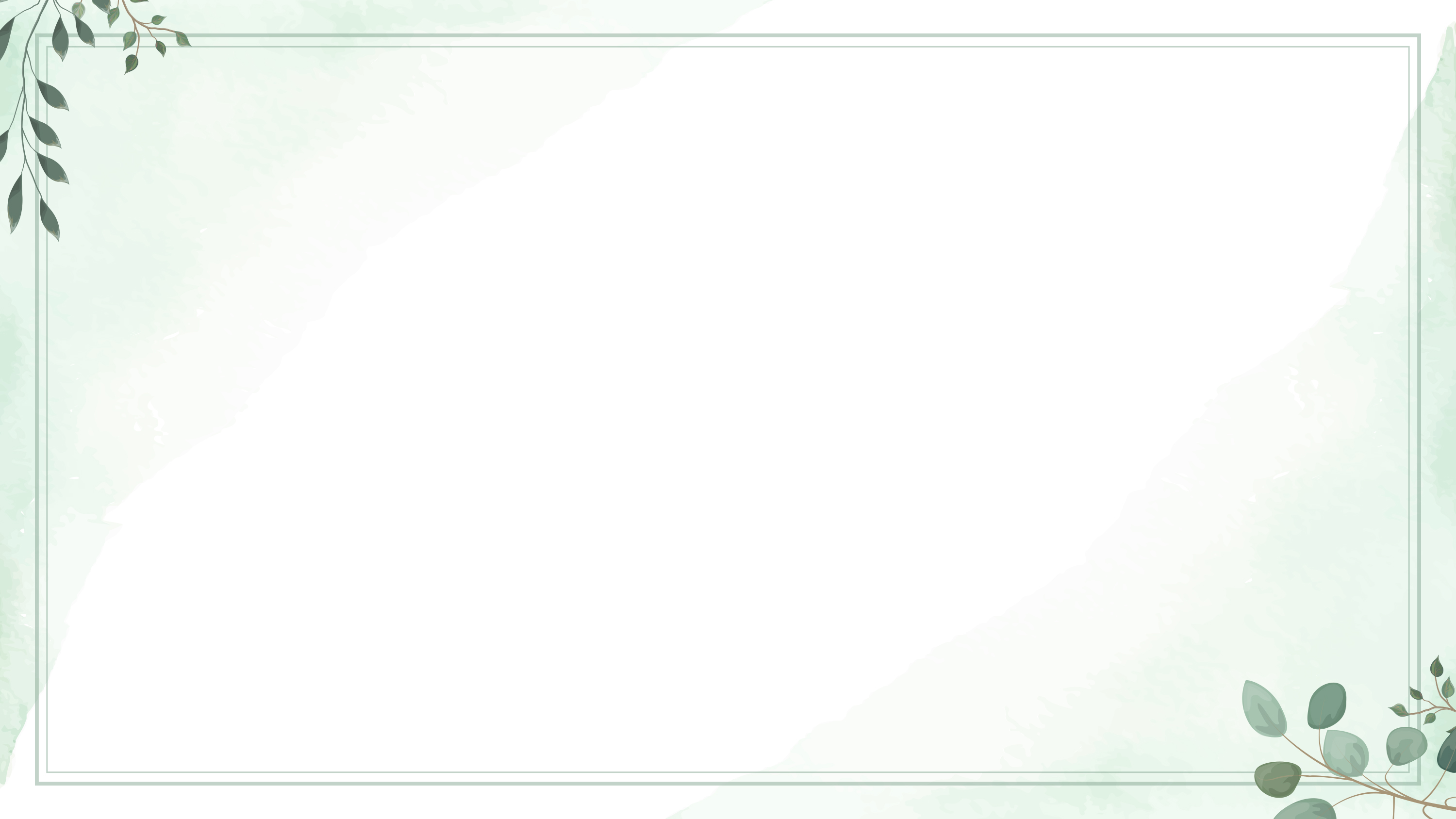 01
同学，请评分
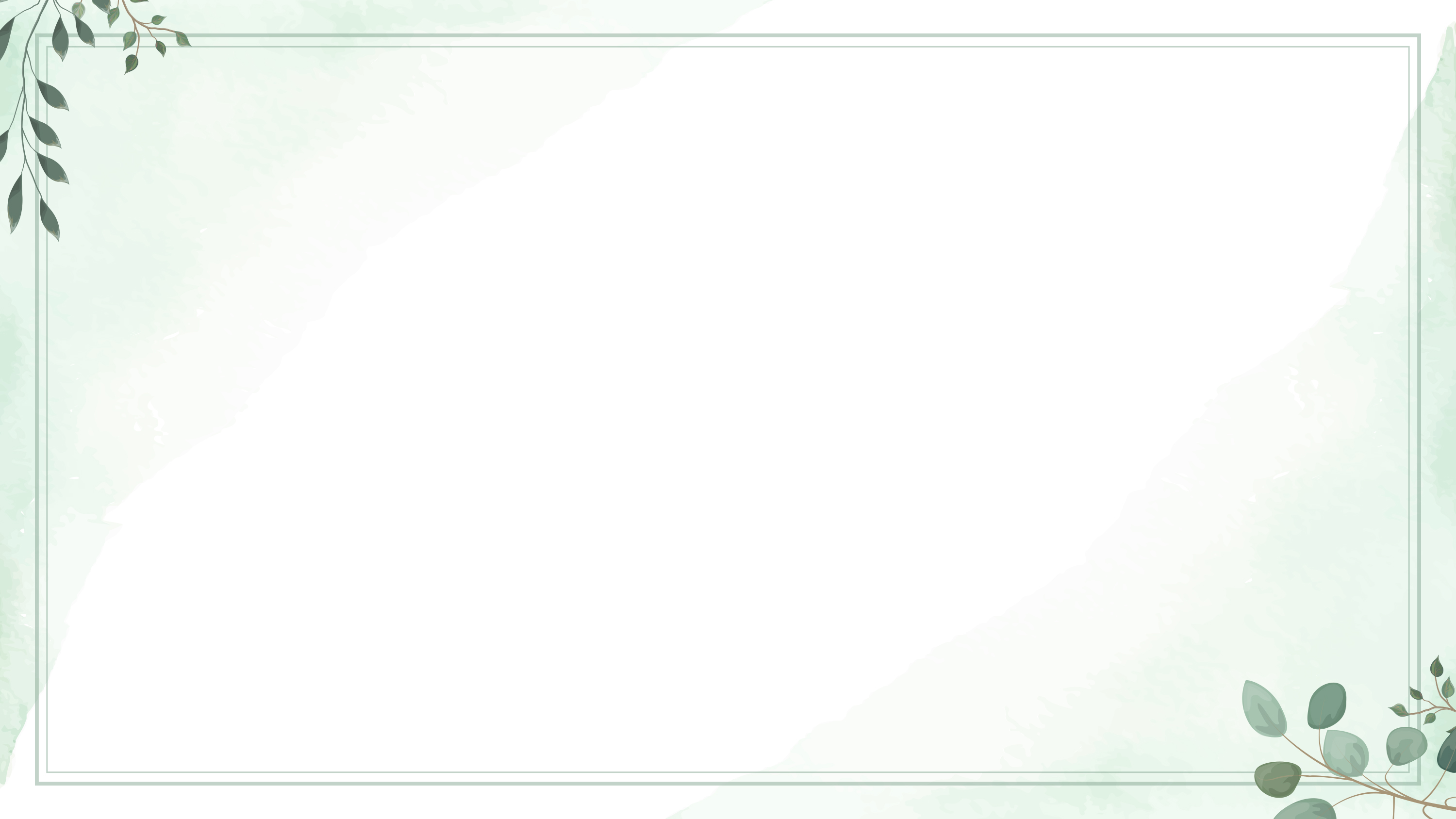 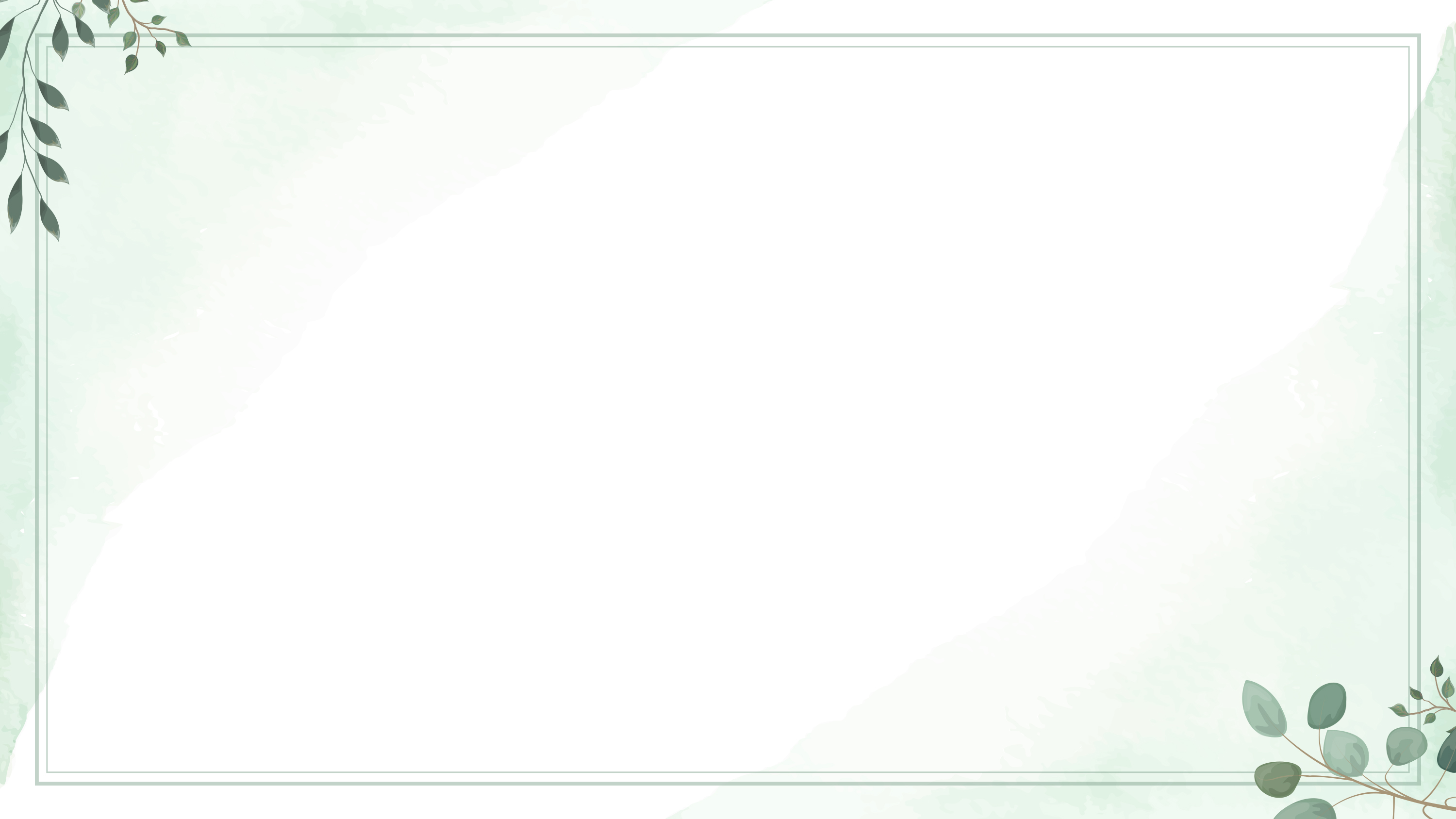 请下狠手——
作批注：圈画中心论点、分论点、好词好句等


优点：（3个）

缺点：（3个）
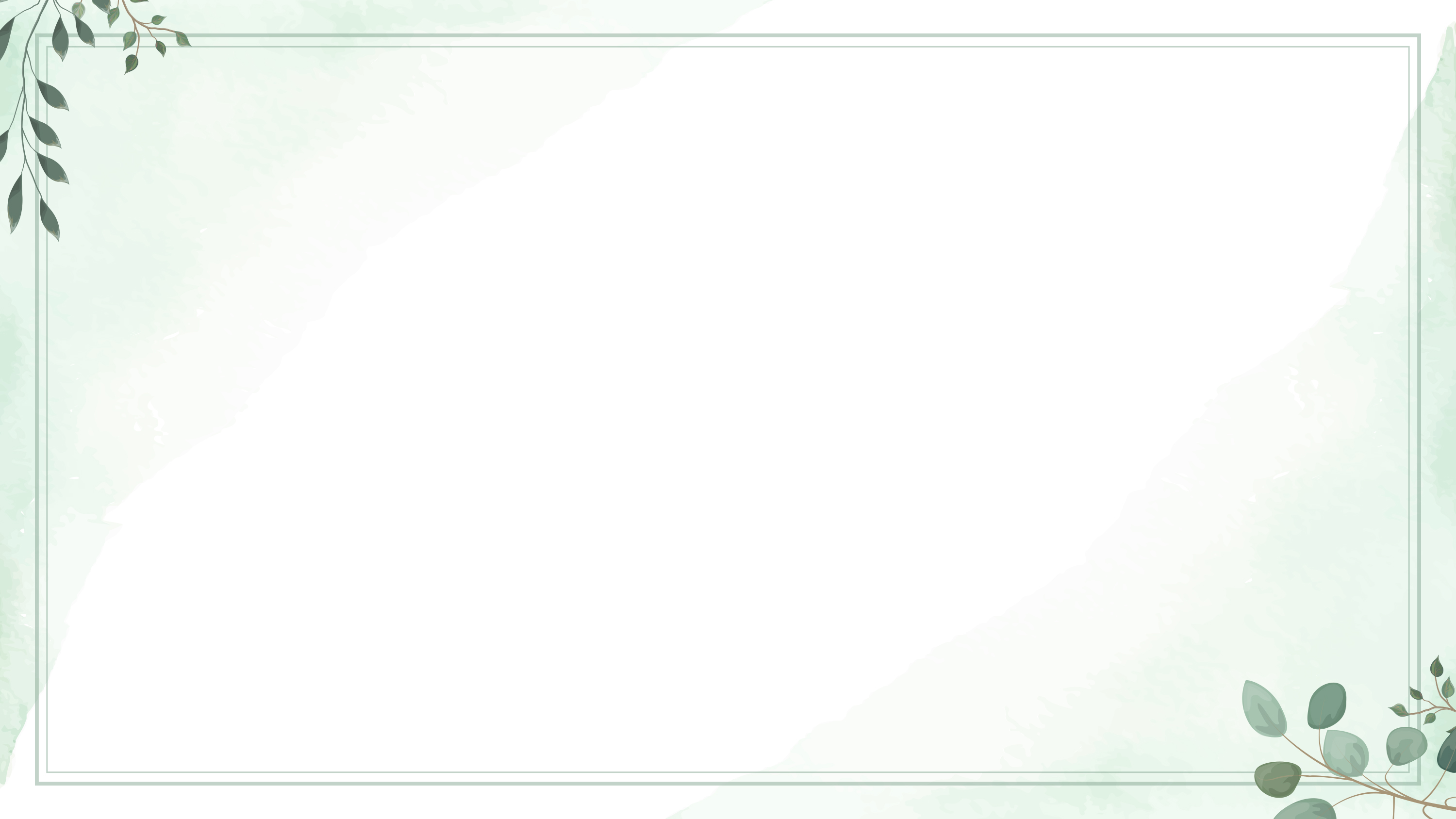 请下狠手——
作批注：圈画中心论点、分论点、好词好句等


优点：（3个）

缺点：（3个）
Tips:怎么样叫“有文采”
专注于日积月累，所以成功才能举重若轻、驾轻就熟。然而，也有许多人，并不懂得这个道理，或是变换奋斗目标如同看电视换台，三天打鱼两天晒网，或是渴望一夜暴富，工于取巧、偷奸要滑。殊不知，拔苗助长必适得其反，急功近利必自毁长城。成于坚忍，毁于急躁，世间事往往遵循这样的规律。从“起跑线恐慌”“成名趁早焦虑”，到“速度情结”“换挡焦虑倘若“时间感”被急躁和盲目所驱使，急不可耐、急于求成，到头来只会是万事归空、一无所成。
-李斌《 “十年功”托举“一分钟”》 来源:人民论坛
Tips:怎么样叫“大佬分论点”
好的故事，可以帮助我们更好地表达与沟通。
好的故事，可以触动人的心灵、启迪智慧，从而改变一个人的命运。
作为新时代的青年，吾辈诚应挖掘故事的当代力量，向世界讲好中国故事，展现民族形象。
好的故事，能帮助我们打开心灵的大门，启迪人生，汲取智慧，在表达与沟通之中书写自己的命运。
好的故事，不仅于个人成长大有裨益，亦能赓续民族血脉、展现大国形象，为民族复兴传递源源生力。
山河不老，青春不朽，吾辈青年当品读故事，于新时代下书写我们的故事，让世界因中国青年而瞩目。
Tips:i怎么样叫“靓仔论证”
人贵有恒。事实证明，但凡成就一番事业的人，无不是有恒心、有毅力的强者。他们聚焦主 要目标，一以贯之、久久为功，在坚持中集聚力量成就作为。“时代楷模”王继才在条件艰苦卓绝的开山岛上为国守岛 32年直至生命最后一刻。“当代愚公”李保国三十五年如一日扎根太行山区，用科技为荒山带来苍翠，用产业为乡亲拔除“穷根”。古人说得好:“锲而舍之，朽木不折;锲而不舍，金石可镂。”葆有坚持不懈的精神，蓄积水滴石穿的韧劲，一个人终将在平凡中书写不凡。
一杨卫国 《“作之不止”，方有不凡》来源:(《人民日报》
论证方法:丰富
素材:丰富、贴切、新颖、叙述简洁不啰嗦
素材分析:贴主题、简明准确、严密、通顺不生硬
语言:流畅通顺，遣词造句有文采
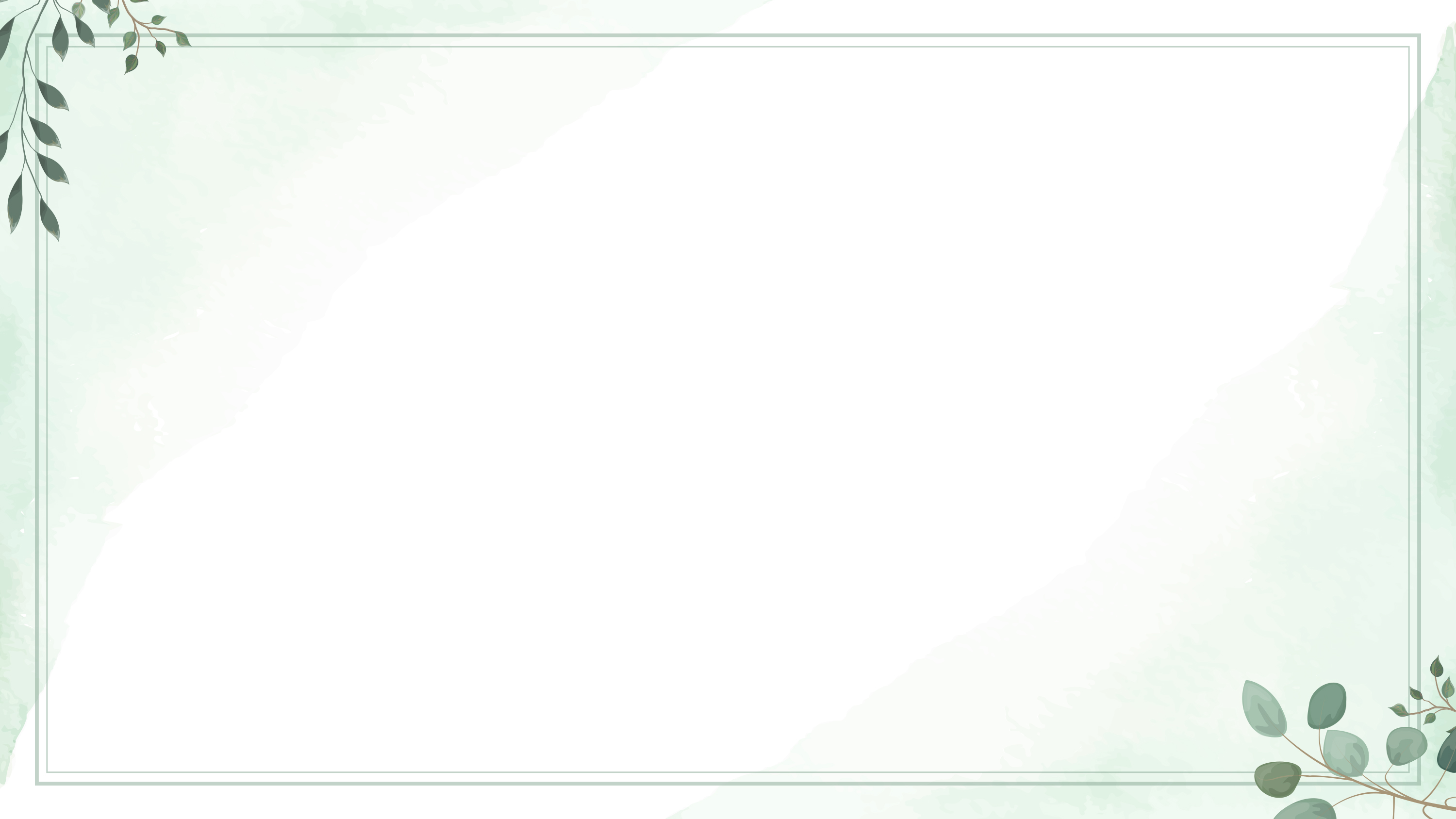 02
大佬，请展示
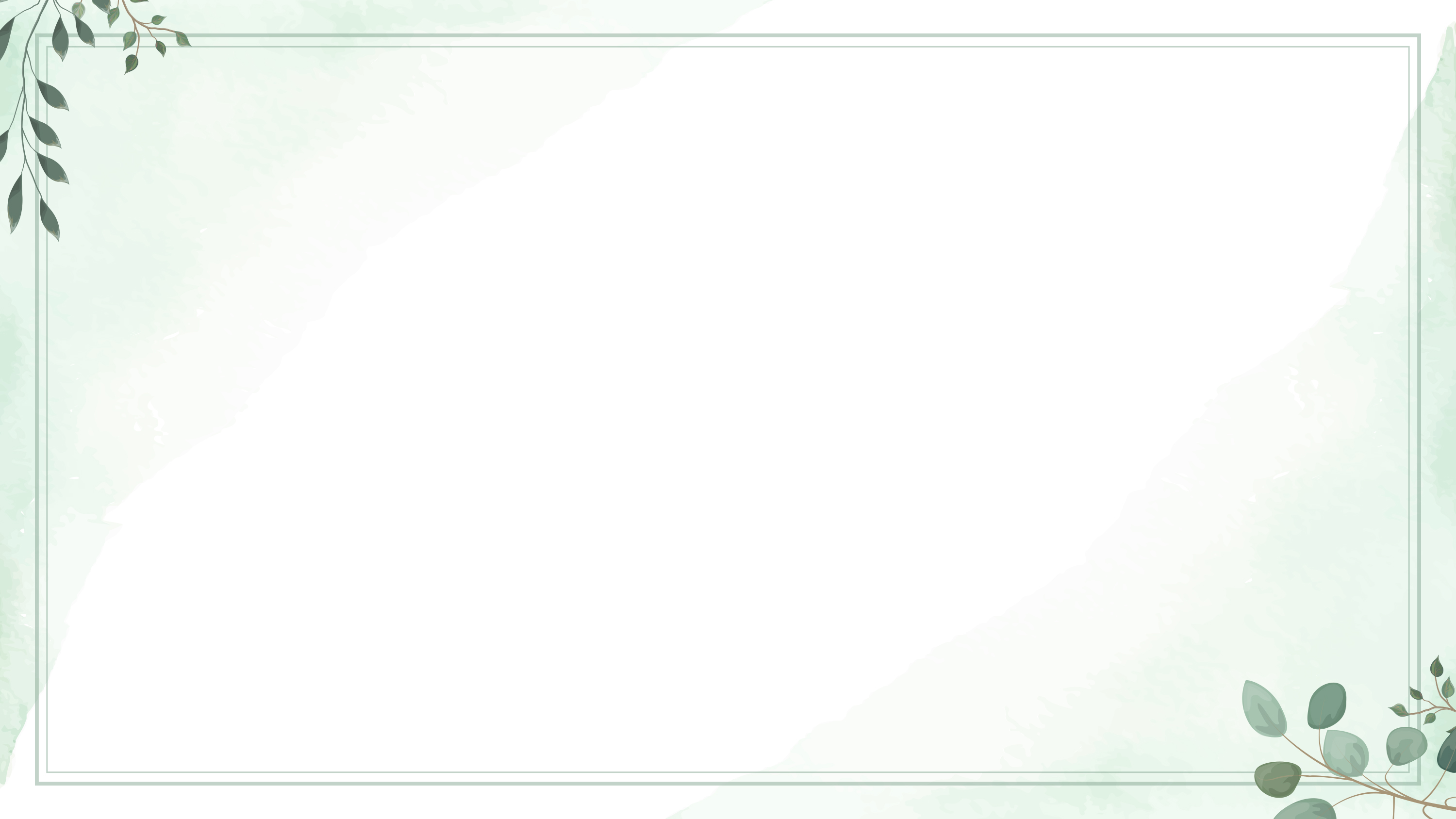 票选优秀标题
晒晒优秀开头、结尾
论点拟写：高手vs初出茅庐
论证王者vs倔强青铜
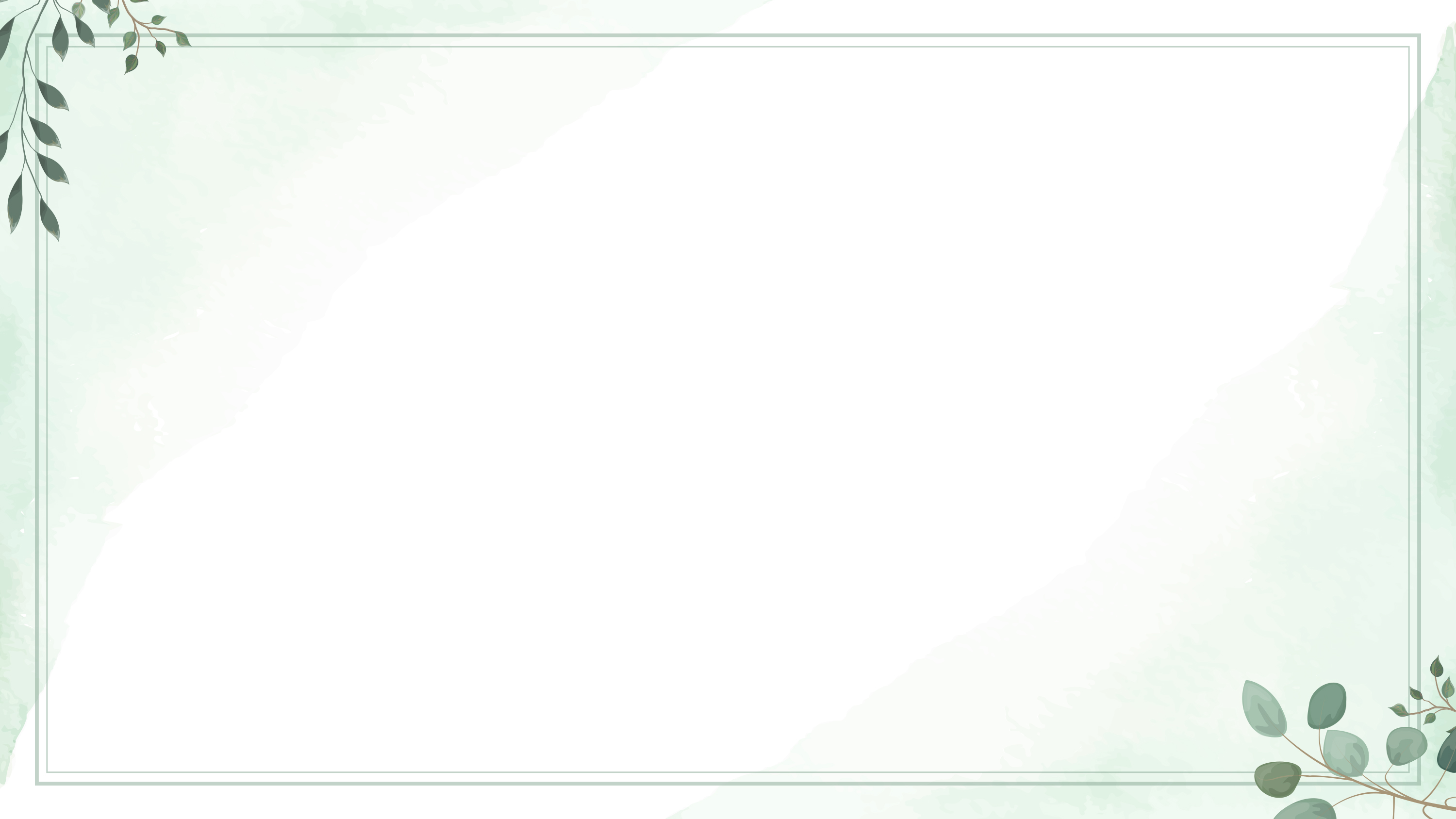 03
锚定情境，有的放矢
修修补补又是一篇亮眼的绝世好文（maybe）
目标：48+